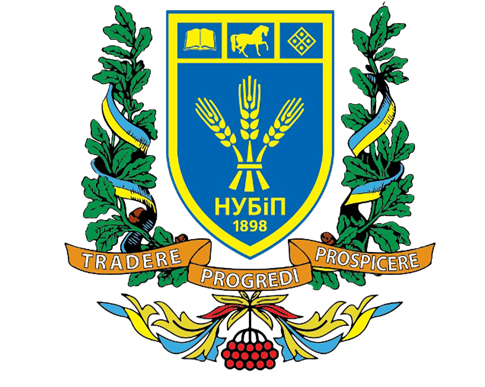 ЕКОНОМЕТРИКАлектор доцент кафедри статистики та економічного аналізу Симоненко Олена Іванівна
Тема 9. Моделі розподіленого лагу.
 

Поняття лагу і лагових змінних.
Взаємна кореляційна функція.
Т.9
Рекомендована література:
1.	Наконечний С. І., Терещенко Т. О.  Економетрія: Навч.-метод. Посібник для самост. вивч. диск.  — К.: КНЕУ, 2001. – 192 с.
2. 	Наконечний С.І., Терещенко Т.О., Романюк Т.П. Економетрія: Підручник.-Вид. 3-тє доп. та перероб.-К.:КНЕУ, 2004.-520 с.
3.	 Назаренко О. М. Основи економетрики : Підручник. – К.: Центр навчальної літератури, 2004.-392 с.
4. 	Лугінін О.Є., Білоусова С.В., Білоусов О.М. Економетрія: навч. пос. – К.: Центр навчальної літератури, 2005. – 252 с.
5. 	Бессалов А.В. Эконометрика: Учебное пособие для студентов экономических специальностей вузов. – К.: Кондор, 2007. – 196 с.
6. 	Эконометрика: учебник / В.Н. Афанасьев, М.М. Юзбашев, Т.И. Гуляева; под ред.. В.Н. Афанасьева. – М.: Финансы и статистика, 2005. – 256 с.
3
П 1. Для багатьох економічних процесів типовим є те, що ефект від впливу деякого фактора на показник, 
який характеризує процес, виявляється не одразу, а поступово, через деякий період часу. Таке явище  називається лагом.
Потреба враховувати лаг при побудові економетричних моделей постає дуже часто. 
Наприклад, при визначенні кількісного взаємозв’язку між капітальними вкладеннями і введенням основних фондів, між витратами виробничих ресурсів і обсягом виробництва.
При цьому вплив деяких пояснювальних змінних на залежну може проявлятися не лише через певний період часу, а й протягом певного часу, тобто лаг може складатись з кількох часових періодів. У цьому разі будемо мати справу з економетричною моделлю розподіленого лагу.
Економетричні модель розподіленого лага визначається так:
Yt = Σajxt-τ +  ut, (1)
де aj     − параметри моделі при лагових змінних;     xt-τ − пояснювальна лагова змінна; τ − період зрушення; ut − залишки, що нормально розподілені.
Модель (1) називається загальною моделлю нескінченого розподіленого лага, якщо для неї справджуються такі умови:
,
;
akaj ≥ 0, для будь-яких  k j ;                                             (2)
2. aj  ≥ 0, j=1,2,3…; k = 1,2,3…;                                           (3)
(4)
−певне число
(5)
(6)
Коефіцієнти aj , j=0,1,2,3... називаються коефіцієнтами лага, а послідовність a = {aj , j=0,1,2,3...}  − структурою лагу.
Якщо економетрична модель включає не тільки лагові змінні, а й змінні, що характеризують поточні умови функціонування економічних систем, то така модель називається узагальненою моделлю розподіленого лагу і записується у вигляді :
(7).
Труднощі оцінювання параметрів такої моделі пов’язані з необхідністю враховувати обмеження на параметри aτ. На практиці реалізація такої моделі стикається з труднощами через велику кількість факторів, істотною обмеженістю часових рядів і складністю їх внутрішньої структури.
Для різних значень τ на основі взаємної кореляційної функції можна одержати n+1 значення r(τ) . 
Значення r(τ) містяться на множині r(τ)
]-1,1[. 

Якщо τ=0, то маємо парний коефіцієнт кореляції. Найбільше значення r(τ)  за модулем (найближче до одиниці) визначає зрушення , або часовий лаг.
Під часовим лагом розуміють зрушення, якому відповідає найбільший коефіцієнт взаємної кореляції. Знайшовши часові лаги для визначення взаємозв’язку між економічними показниками, можна побудувати економетричну модель розподіленого лага.
Наявність мультиколінеарності між лаговими змінними ускладнює побудову економетричної моделі Щоб позбутися мультиколінеарності необхідно ввести коефіцієнти при лагових змінних. Вони повинні мати однаковий знак і можна знайти їх сумму. Тоді економетрична модель запишеться :
(9).
Для зображення вагових коефіцієнтів Л. Койк запропонував форму спадної геометричної прогресії.
Тоді економетрична модель запишеться у вигляді
Наявність в економетричній моделі лагової змінної та прийняття гіпотези відносно залишків зумовлюють особливості оцінки параметрів моделі. Це такі гіпотези.
.
Гіпотеза 1. Залишки є випадковими величинами і розподіляються нормально, тобто
Гіпотеза 2. Залишки виражені через параметр λ, тобто:
Гіпотеза 3. Залишки описуються авторегресійною схемою першого порядку:
де
Якщо відносно залишків приймається перша гіпотеза, то для оцінки параметрів моделі можна застосувати метод найменших квадратів.
  Якщо відносно залишків приймається друга гіпотеза, то застосовується метод Ейткена.
Коли модель yt = a0 +a1xt +λyt-1 +ut для другої гіпотези можна записати        yt – λyt-1 =a0 +a2xt + υt
та також застосувати метод найменших квадратів для перетворених даних залежної змінної yt на основі параметра λ. Параметр λ пропонується вибирати довільно на інтервалі 0 <λ<1 так, щоб мінімізувати суму квадратів залишків uV-1u.
Якщо відносно залишків приймається третя гіпотеза, то 
для оцінки параметрів моделі можна використовувати :
метод найменших квадратів, коли вихідні дані 
перетворені на основі параметрів λ і ρ;
2) метод Ейткена;
3) ітеративний метод;
4) двокрокову процедуру:
а) метод найменших квадратів для вихідних даних, коли
;
б) метод найменших квадратів для перетворених даних 
на основі ρ =
5) метод інструментальних змінних;
6) алгоритм Уолліса.
Ітеративний метод є альтернативою методу Ейткена. Його алгоритм має чотири кроки:
 Крок 1. Вибирається початкове значення ρ =
і підставляється в модель yt=a0(1-ρ)+(a1+ρ)yt-1-a1ρyt-2+a2xt-a2ρxt-1+εt.
Крок 2. Застосовується метод найменших квадратів для 
оцінки параметрів â0, â1, â2.
.
Крок 3.  У модель  підставляються параметри â0, â1, â2 і на основі методу найменших квадратів обчислюється параметр
Крок 4. Задається
на основі методу найменших квадратів і розраховуються 
параметри
і тощо.
Метод інструментальних змінних для оцінки параметрів моделі застосовують тоді, коли залишки не автокорельовані, але існує залежність пояснювальних змінних із залишками. Якщо модель має вигляд :
Yt= a0 + a1xt + a2xt-1 + a3yt-1 + ut ,
тоді можна замість змінної  yt-1 використати як інструментальну змінну ŷt-1 , що розраховується як функція  ŷt-1 = f( xt).
Оцінка параметрів моделі з лаговою змінною на основі алгоритму Уоліса складається з трьох етапів.

  На першому етапі оцінка параметрів моделі виконується на основі методу інструментальних змінних, де xt-1 використовується як інструментальна змінна для yt-1 .
  На другому етапі обчислюють коефіцієнт автокореляції першого порядку з врахуванням поправки на зміщення і формують матрицю S.
  На третьому кроці виконують оцінку параметрів моделі на основі методу Ейткена.
Приклад  На основі двомірних часових рядів, які наведені в таблиці, необхідно:
1)на основі взаємної кореляційної функції визначити лаг;
2)побудувати економетричну модель національного доходу з урахуванням лага;
3)перевірити достовірність моделі та її параметрів;
4)дати економічне тлумачення зв’язку між національним доходом і основними фондами на основі моделі
1. Ідентифікуємо змінні моделі:
2.  Визначимо лаг на основі взаємної кореляційної функції:
Визначимо значення кореляційної функції. Запишемо всі значення кореляційної функції у таблицю і на їх основі побудуємо модель.
.
Значення кореляційної функції свідчать про те, що найтісніший зв’язок існує між змінними рядів через один рік
, та в одному й тому самому часовому періоді
Звідси економетрична модель:
У лінійному вигляді вона специфікується функцією:
Наявність лагової незалежної змінної в моделі свідчить про те, що між пояснюючими змінними
і
може існувати мультиколінеарність. Модель має також автокорельовані залишки.
Для оцінки параметрів цієї моделі можна скористатись перетворенням Койка. В цьому випадку співвідношення для залишків можна переписати у вигляді:
зменшується з віддаленням від початкового моменту.
Вплив залишків
Запишемо економетричну модель для попереднього періоду:
Можна запропонувати і таку модифікацію моделі:
де перетворюється тільки залежна змінна.
3. Визначимо параметри моделі
за методом 1МНК.
3.1.
Сформуємо матрицю
3.2.
3.3.
3.4.
3.5
Таким чином, економетрична модель:
Знайдемо розрахункові значення залежної змінної (національного доходу) і визначимо залишки
Знайдемо розрахункові значення залежної змінної (національного доходу) і визначимо залишки
5. Визначимо циклічний коефіцієнт кореляції та критерій Дарбіна—Уот-сона (DW):
при n = 9, m = 3 і
Критичні значення для критерію DW
знаходиться в критичному інтервалі,
Оскільки
то конкретних висновків відносно наявності чи відсутності автокореляції зробити неможливо. У цьому випадку доцільно припустити, що існує автокореляція залишків.
6. Перетворимо вихідні дані за Койком, використовуючи параметр
:
7. Застосуємо оператор оцінювання 1МНК для перетворення даних і отримаємо оцінки параметрів моделі:
Лекцію закінчено, дякую за увагу
36